GIS
A Geographic Information System

integrates hardware, software, and data 

for capturing, managing, analyzing, and displaying all forms 
of geographically referenced information.
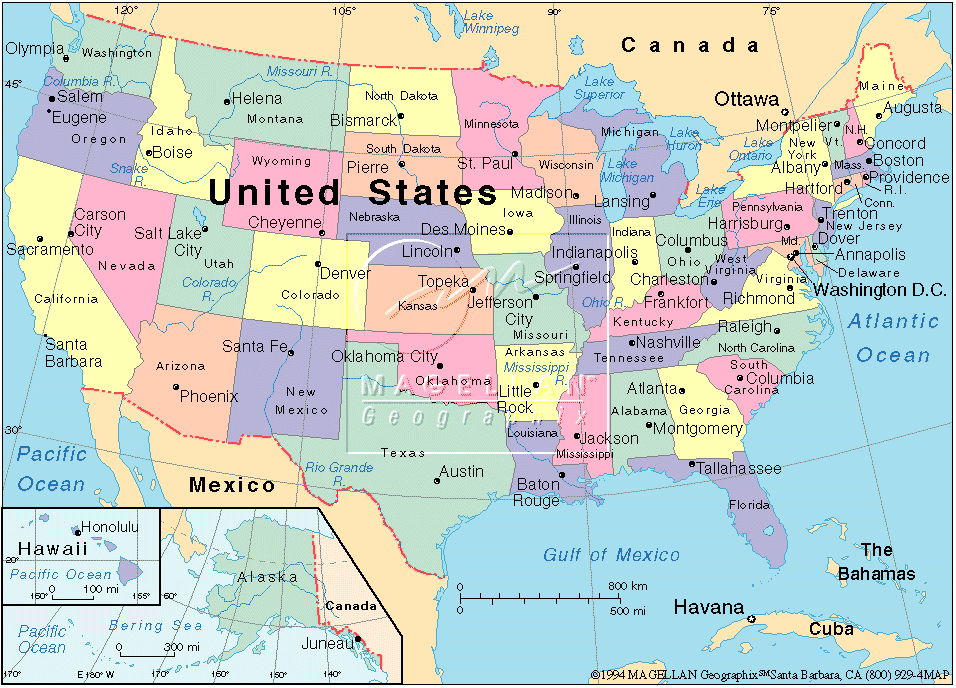 Basic maps like the United States for early learners, 
showing political boundaries of states and their capitals.
Use colors on a map to define topography:
 mountains, plains, water, snow peaks, deserts.
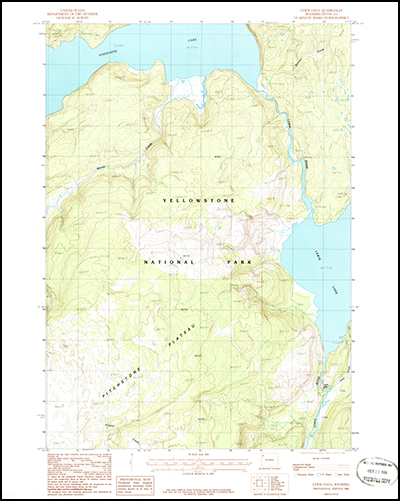 Add contour lines for greater definition & detail.
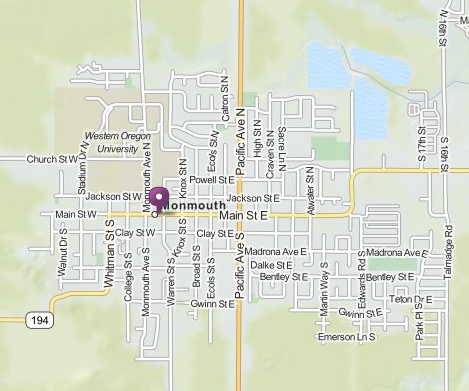 Maps for towns and cities
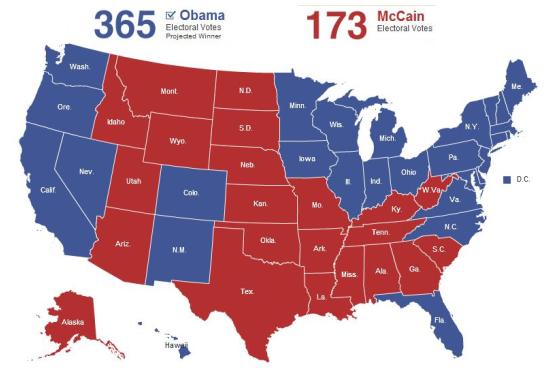 Maps with political information such as election results state by state
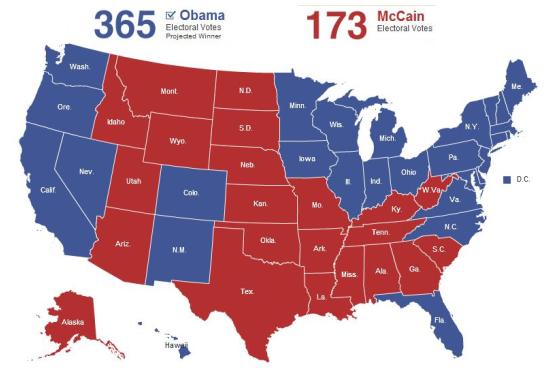 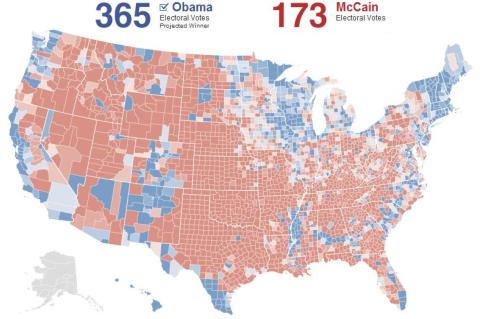 … or county by county
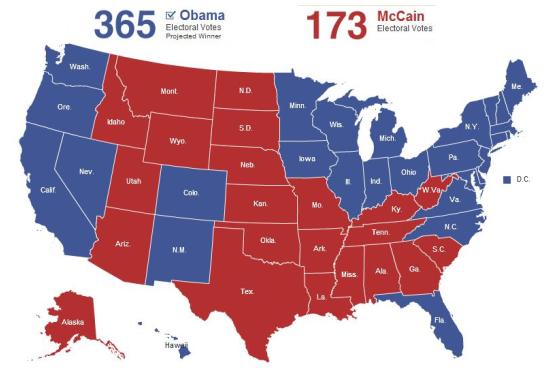 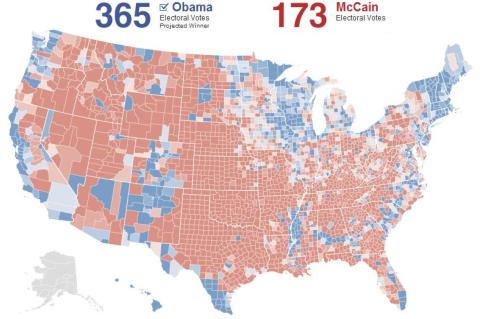 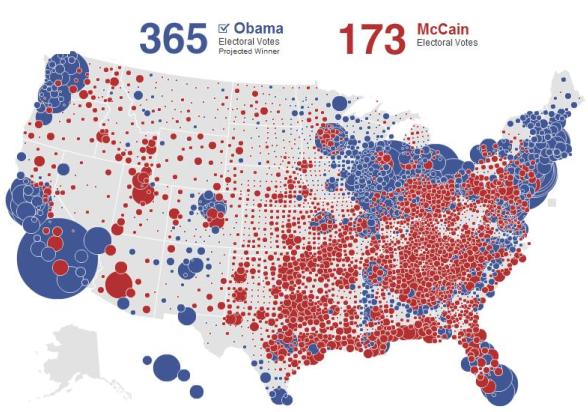 …or in such a way to represent population instead of area.
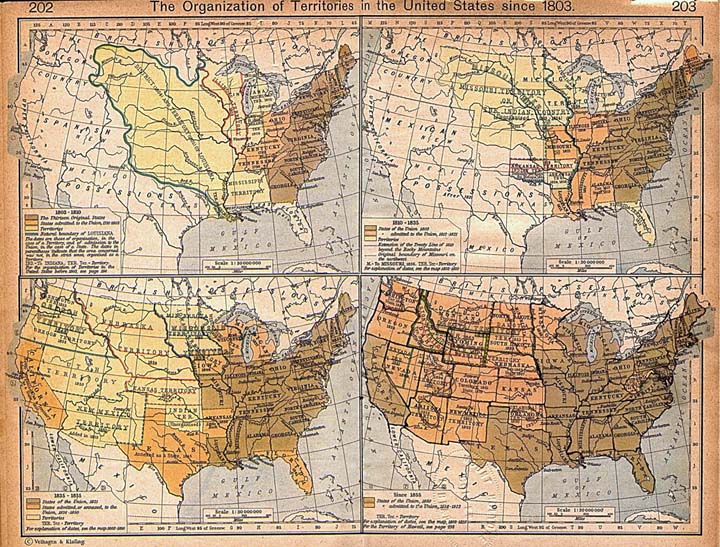 Maps to show changes throughout history.
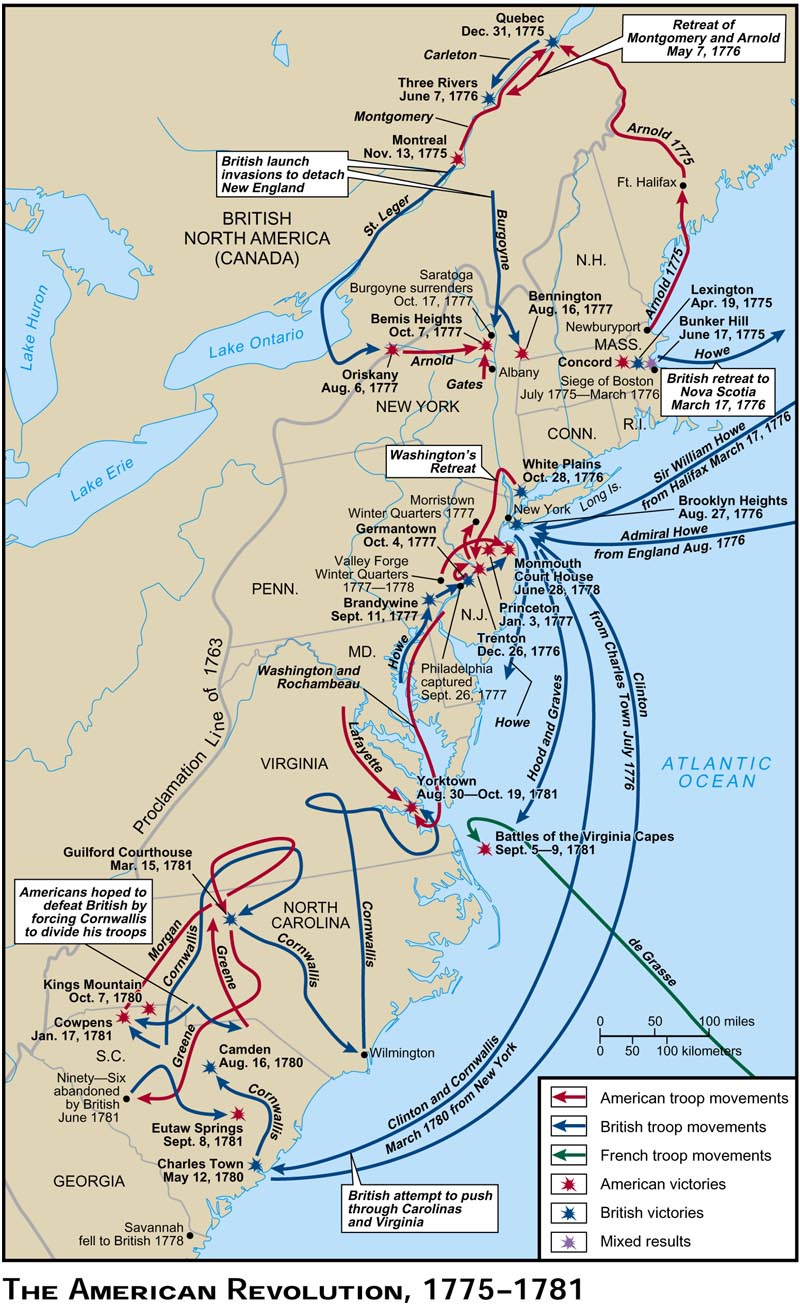 …or identify locations of historic events and their importance relative to each other.
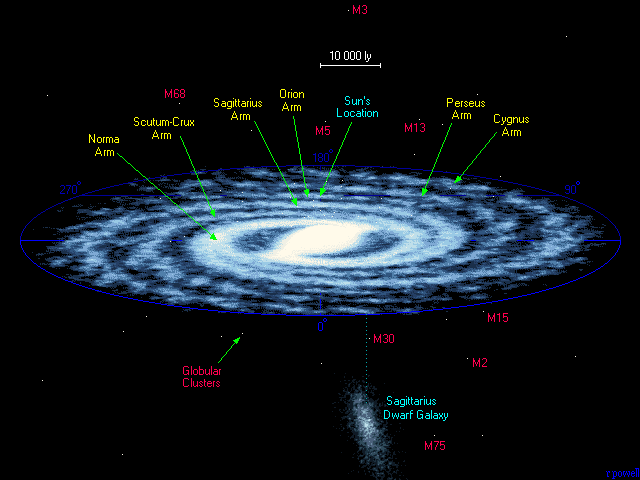 Maps to see things we can’t ordinarily see.
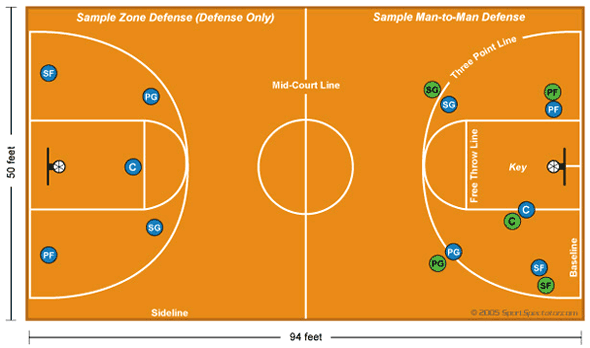 Maps as diagrams of game plans.
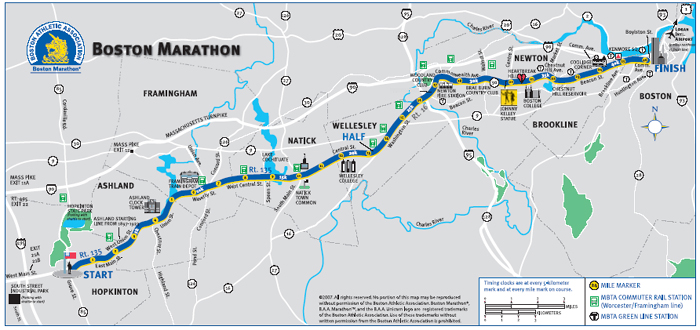 Maps to layout events or activities
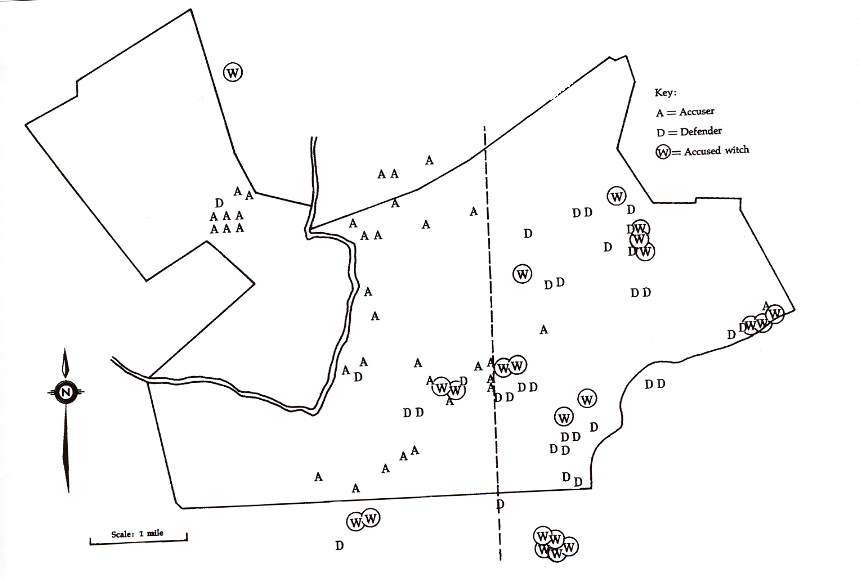 Maps to explain
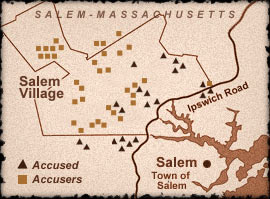 Another view of same setting
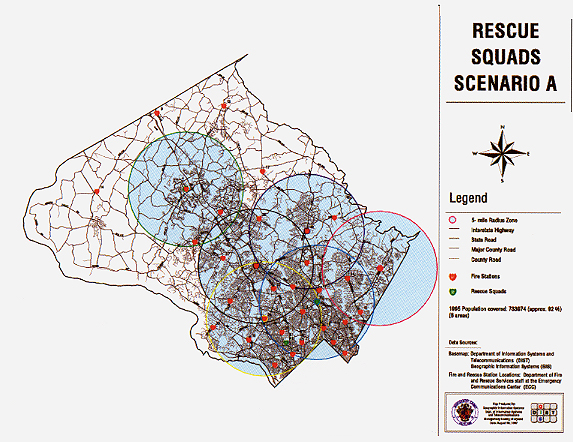 Maps help us plan
[Speaker Notes: By looking at overlapping circles which represent response times from a fire station one can determine the need for new stations and the redundancy of overlapping services]
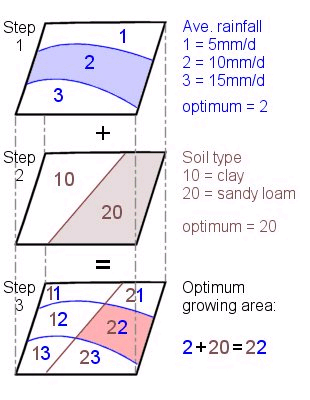 Overlaying maps help us to relate different features with one another
[Speaker Notes: By overlaying maps of rainfall and soil types one can locate optimum locations for certain crops or vegetation.]
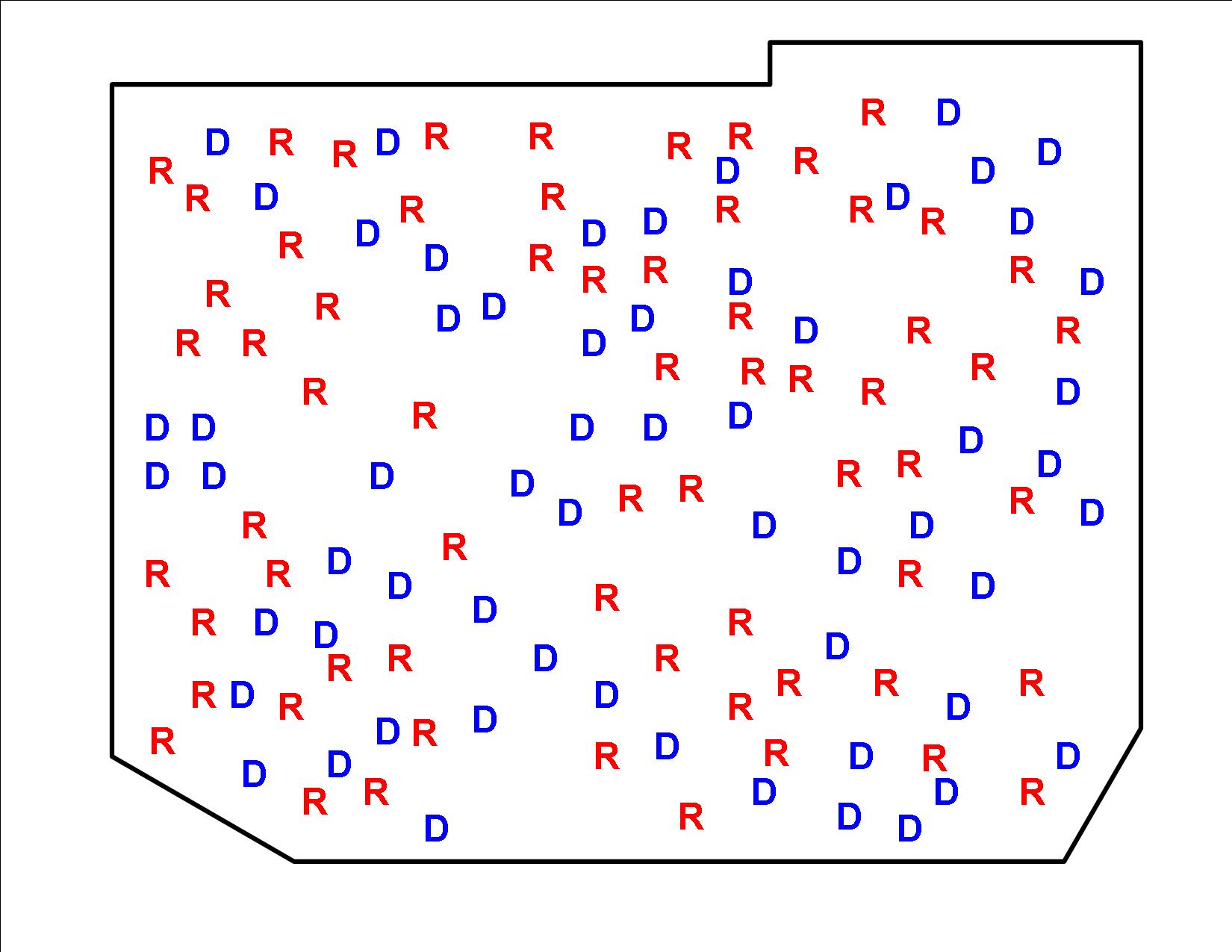 Distribution of R and D voters in a district
[Speaker Notes: Until the 1990s, legislators had to draw districts using coloured pens on acetate sheets spread out on big maps on the floor. Computers appeared in the 1990s, but only big, sophisticated ones could handle the demographic data, putting the cost beyond all but a few states. 

Now the Census Bureau puts out digitised maps, called TIGER/Line files. New geographic information systems for mapping and analysing demographic data cost only a few thousand dollars, work on ordinary Windows operating systems, and can draw up partisan maps automatically. This has turned gerrymanderingósorry, redistrictingófrom an art into a science. 


(because computers have made it easy to ensure that districts are overwhelmingly one party or the other – as opposed to close calls) redistricting is becoming a glorified incumbent-protection racket. And that is having all sorts of odd effects.]
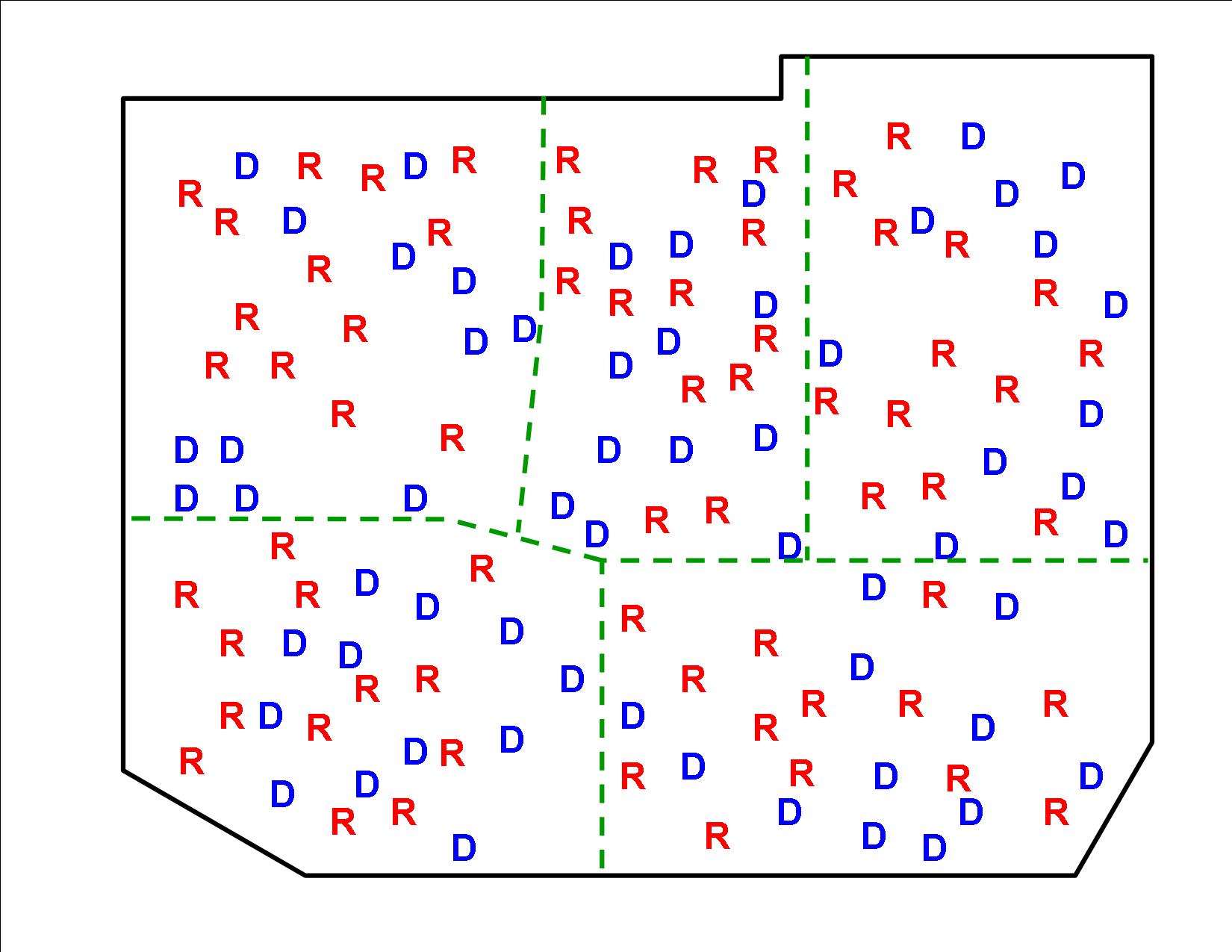 All five precincts have 13 R and 12 D.
[Speaker Notes: Upper left - R (12D, 13R), center – R (12D, 13R), upper right – R (12D, 13R)
Lower left - - R (12D, 13R), lower right – R (12D, 13R)    ALL “R”]
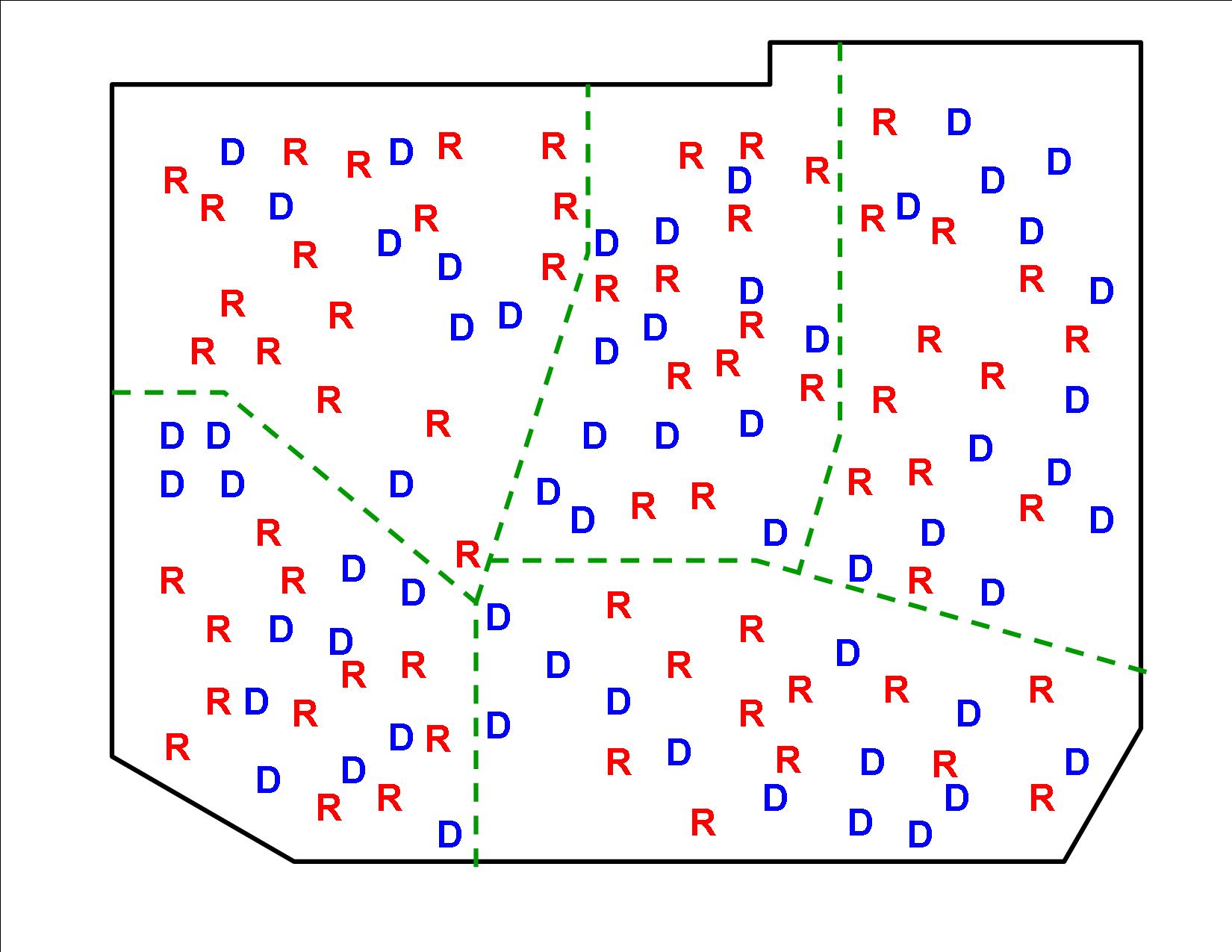 Upper left precinct has 8D and 16R, all others have 13D and 12R
[Speaker Notes: Upper left - R (8D, 16R), center – D (13D, 12R), upper right – D (13D, 12R)
Lower left - - D (13D, 12R), lower right – R (13D, 12R)    Majority = “D”; only one “R” precinct]
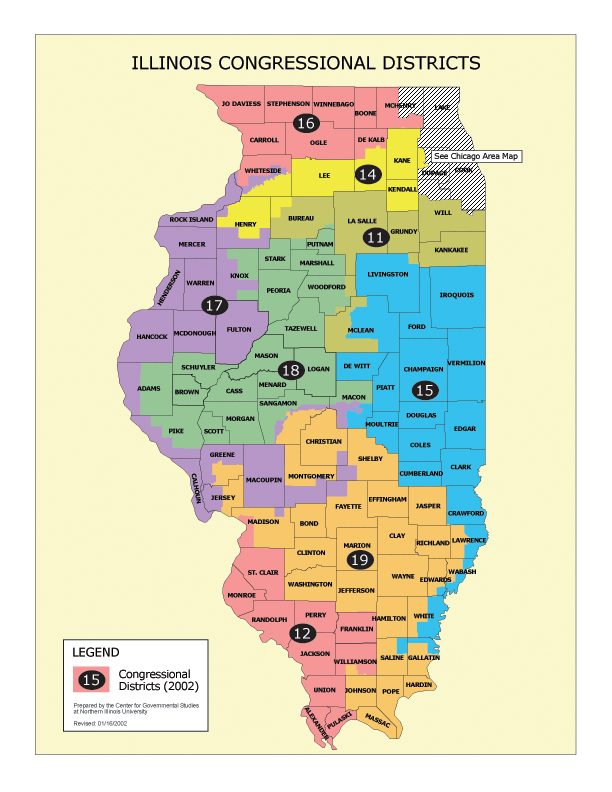 District 17 was created grabbing Democratic cities to assure that districts 18 and 19 were Republican.
[Speaker Notes: But the champion gerrymandering comes from Illinois. Chicago has two Hispanic areas. They are in different parts of the city, but that has not discouraged the good politicians of Illinois from creating a constituency consisting of these two areas only. They lie on either side of a black part of the city like the bread of a sandwich. Worst of all is the state's extraordinary 17th District, which is a crab (see chart). Though most of it lies in the western part of the state, two claws stretch out towards the eastern part to grab Democratic cities in order to make the surrounding 18th and 19th districts more reliably Republican. 

Weirdly shaped districts like these are signs that a crime has been committed.

http://www.fairvote.org/op_eds/economistredis.htm 

For more info, see: http://www.igpa.uiuc.edu/publications/pdf/Redistricting2001.pdf]
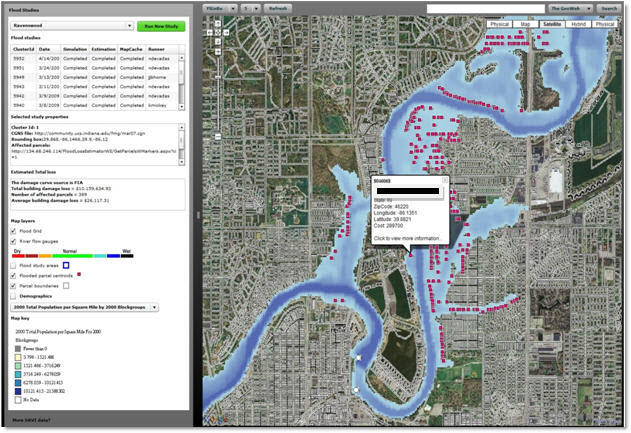 Maps help identify hazards such as flooding potential
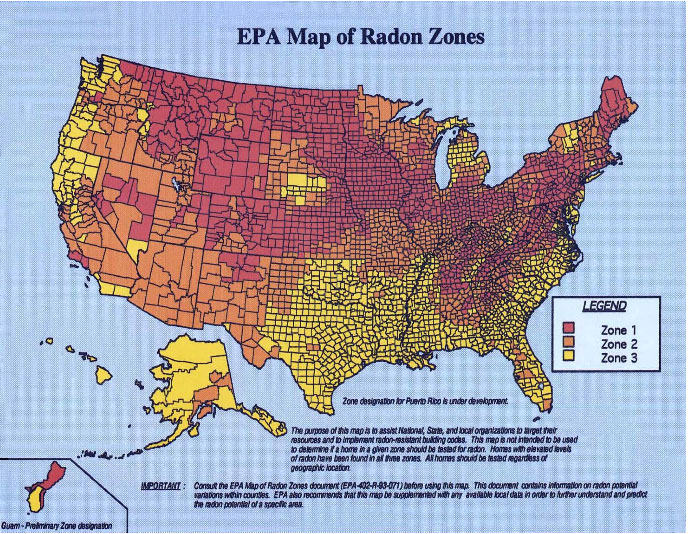 … or radon potential
Map of the Settings of Shakespeare’s Plays
Yet to be created and uploaded onto the Internet
Mapping programs such as GoogleEarth allow us to create our own presentations